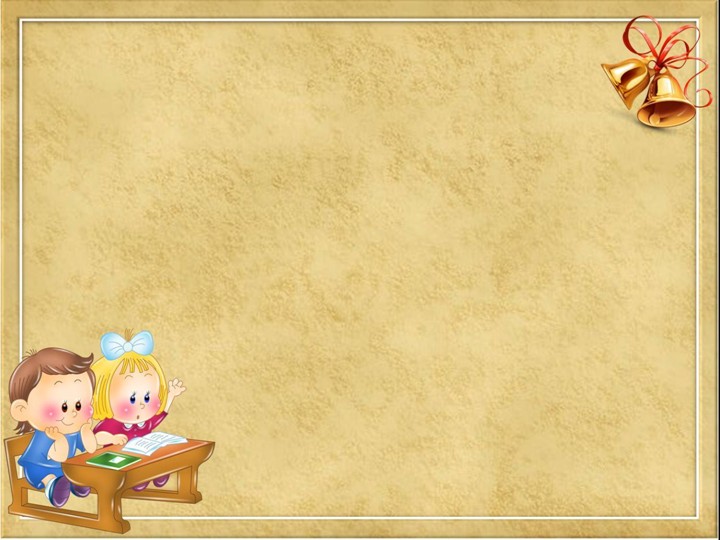 Федеральный государственный образовательный стандарт 
Часть I , статья 4 
Стандарт направлен на:… 
•формирование содержательно-критериальной основы оценки результатов освоения программы…
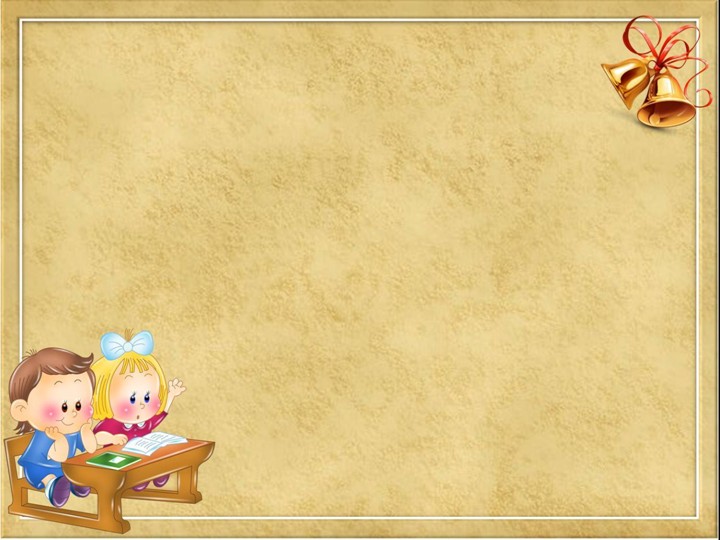 «Критериальное оценивание как средство успешной реализации ФГОС ООО»
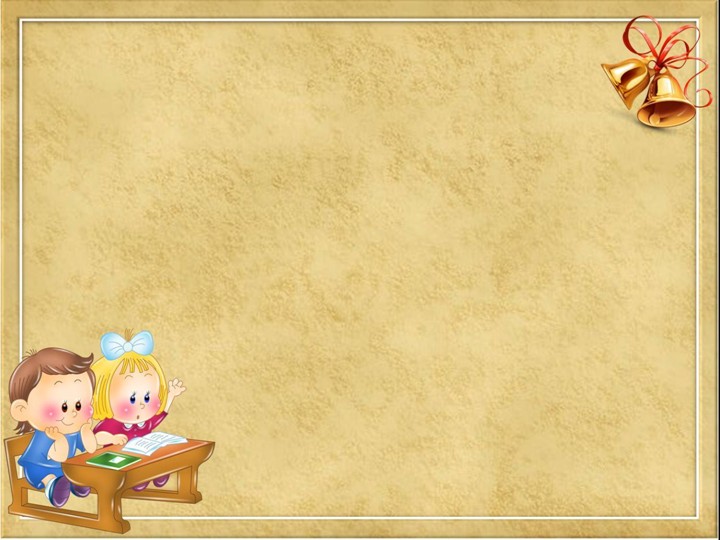 Цель: Формирование компетентности учителя по применению критериального оценивания в условиях реализации ФГОС ООО 
Задачи: 
•Познакомиться с понятием критериального оценивания;
• Выявить и проанализировать проблемы в восприятии и освоении технологии критериального оценивания;
• Наметить пути и способы решения проблем, возникающих в процессе освоения и применения технологии критериального оценивания.
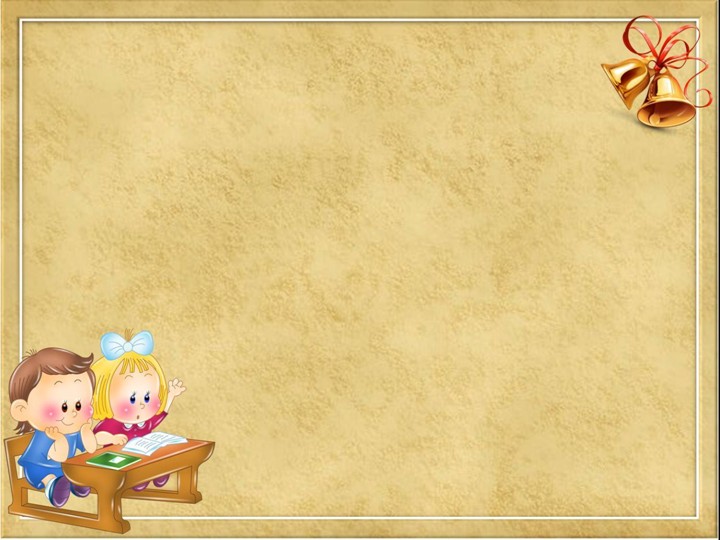 Что же такое критериальное оценивание?
Процесс, основанный на сравнении учебных достижений учащихся с четко определенными, коллективно выработанными, заранее известными всем участникам образовательного процесса (учителям, учащимся, родителям) критериями, соответствующими целям и содержанию образования, способствующими формированию учебно-познавательной компетентности учащихся
Критерий - мерило оценки (греч.); признак, основание, правило принятия решения по оценке чего-либо на соответствие предъявленным требованиям; перечень различных видов деятельности учащегося, которую он осуществляет в ходе работы и должен в совершенстве освоить в результате работы
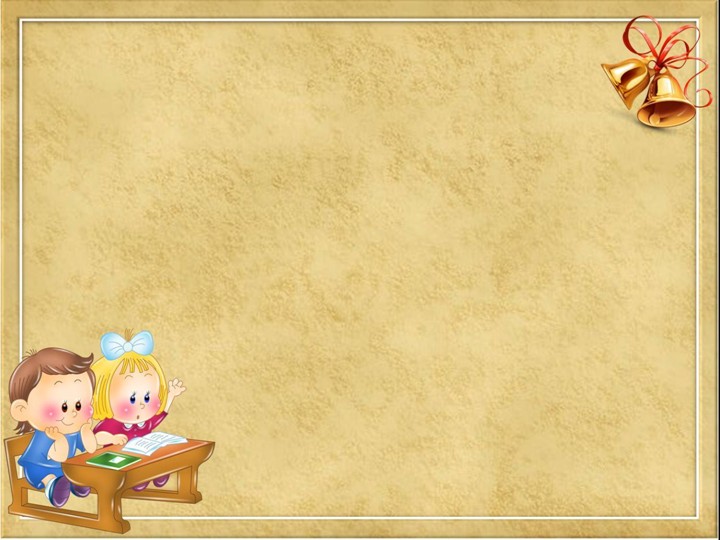 Цель КО - объективное оценивание учебных достижений учащихся и определение индивидуальной траектории обучения каждого ученика
Задачи КО: 
              • определение уровня подготовки каждого ученика на каждом   
         этапе учебного процесса; 
              • определение и отслеживание индивидуального прогресса и 
          коррекция индивидуальной траектории развития ученика; 
             • мотивирование учащихся на развитие умений и навыков 
         широкого спектра для достижения ожидаемых результатов  
         обучения; 
             • дифференцирование значимости оценок, полученных за            
                         выполнение различных видов деятельности; 
             • обеспечение обратной связи между учителем, учеником и           
                        родителями для выявления качества усвоения учебного
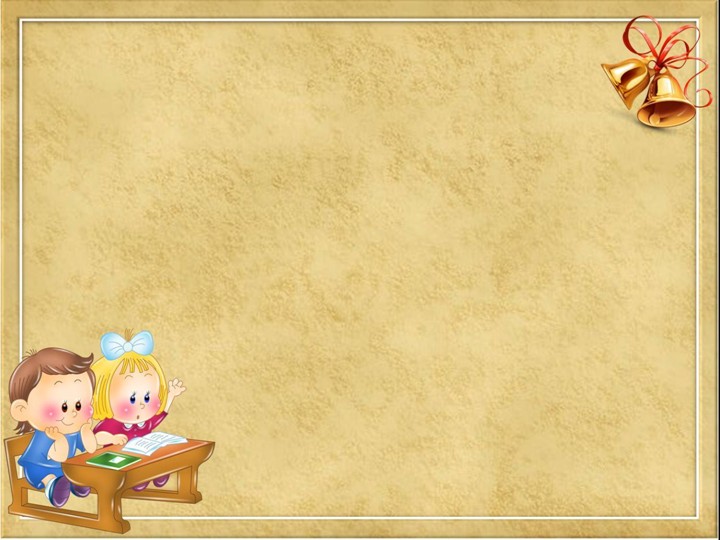 Как задавать (формулировать) критерии?
Критерии определяются задачами обучения и представляют собой перечень различных видов деятельности учащегося, которую он осуществляет в ходе работы и должен в совершенстве освоить Критерии отражаются в оценочных листах
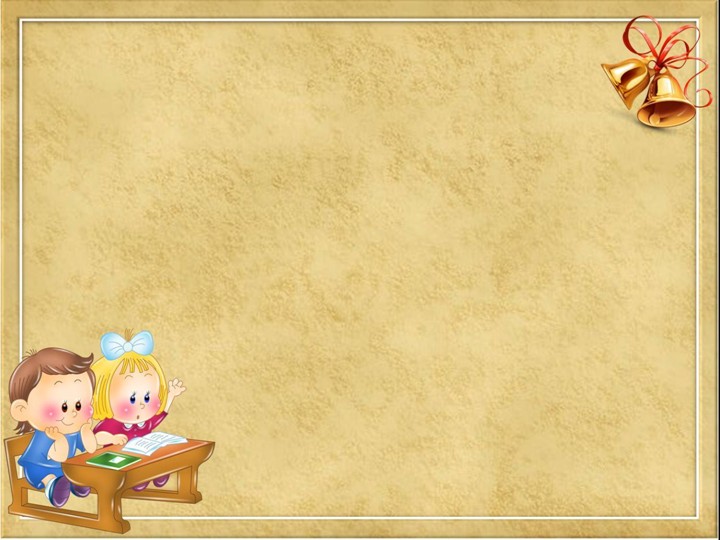 Когда задавать критерии?
Перед началом урока, темы, раздела. 
В этом случае критерии – ориентиры для изучения урока, темы, раздела. 
Перед контрольной,  проверочной. лабораторной, проектной работой и т.д. 
В этом случае критерии – ориентиры для подготовки к контролю знаний, умений, компетенций ученика.
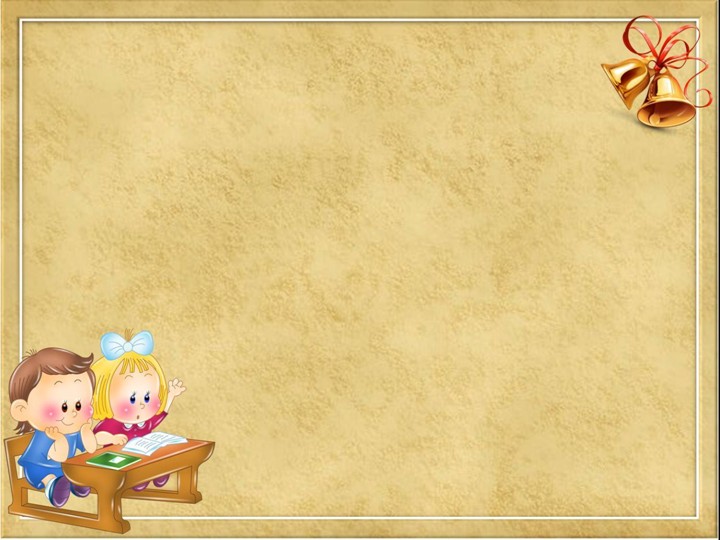 Зачем нужны критерии?
Учителям: 
• Иметь оперативную информацию для анализа и планирования своей деятельности; 
• Улучшить качество преподавания; 
• Выстраивать индивидуальную траекторию обучения каждого ученика с учетом его индивидуальных способностей и особенностей; 
• Использовать разнообразные подходы и инструменты оценивания;
Учащимся: 
• Знать и понимать критерии оценивания для прогнозирования собственного результата обучения и осознания успеха; 
• Участвовать в рефлексии, оценивая себя и своих сверстников;
 • Использовать знания для решения реальных задач, выражать разные точки зрения, критически мыслить
Родителям: 
• Получать объективные доказательства уровня обученности своего ребенка; 
• Отслеживать прогресс в обучении ребенка; 
• Обеспечивать ребенку поддержку в процессе обучения; 
• Устанавливать обратную связь с учителями и администрацией школы; 
• Быть уверенными и спокойными за комфортность ребенка в классе и школе;
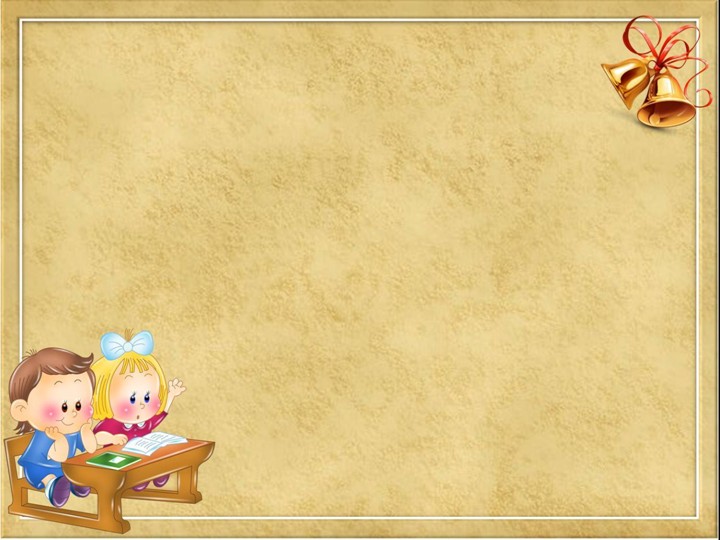 «ЗА» и «ПРОТИВ»
Критериальное оценивание
«ЗА»
 индивидуальный подход к каждому ребенку 
 позволяет научить детей анализировать свои действия, оценивать свои знания
 позволяет проследить динамику успеха каждого ребенка
 позволяет привлечь к учебному процессу родителей
«ПРОТИВ»
Детям трудно привыкать к новой форме оценивания 
большая трата времени для учителя 
не соответствует форме оценки на ГИА 
вызывает затруднения у родителей
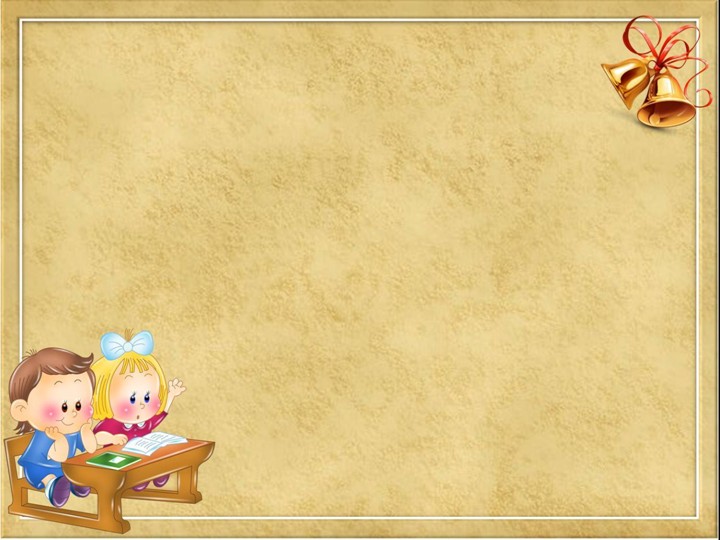 Подведем итог!
Что нужно каждому из нас для того чтобы в своей деятельности применять технологию критического мышления?
• Знать теоретическую основу по теме (критериальное оценивание, критерий, лист оценки, предметные результаты, метапредметные результаты, др.); 
• Освоить процесс разработки листов оценки по учебным темам конкретных учебных предметов;
 • Овладеть навыком определения баллов для конкретных заданий и перевода баллов в отметку;
 •Апробировать применение критериев оценки в практической деятельности.
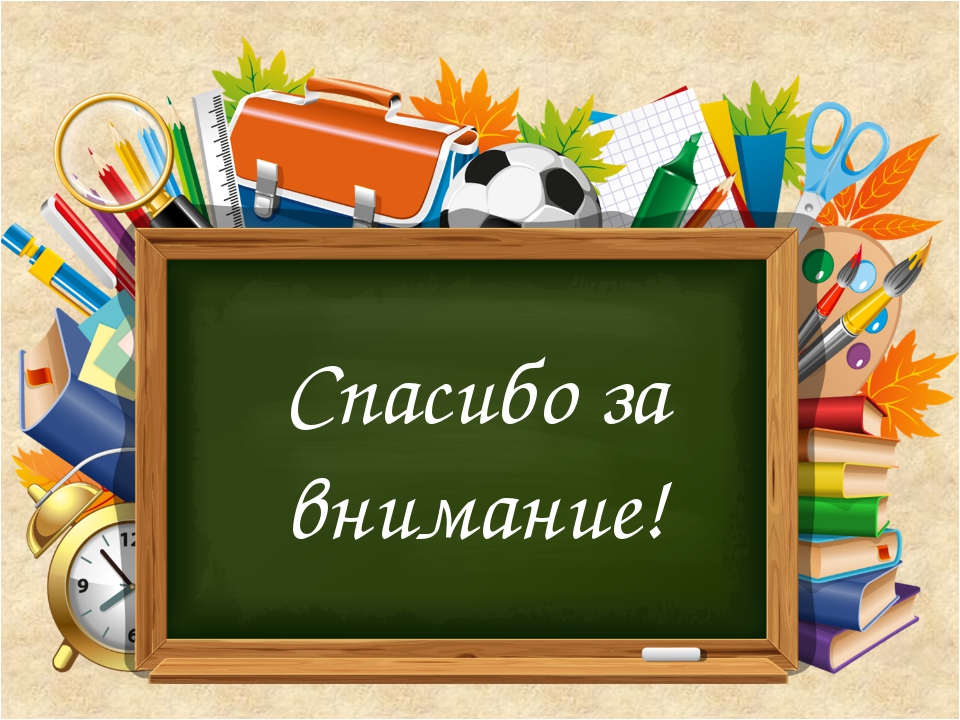